NEGARA HUKUM DAN HUKUM ADMINISTRASI
OLEH TIM PENGAJAR HAN




FAKULTAS HUKUM UNIVERSITAS LAMPUNG
2019
KONSEP NEGARA HUKUM
Tidak sama dengan 
NEGARA KEKUASAAN
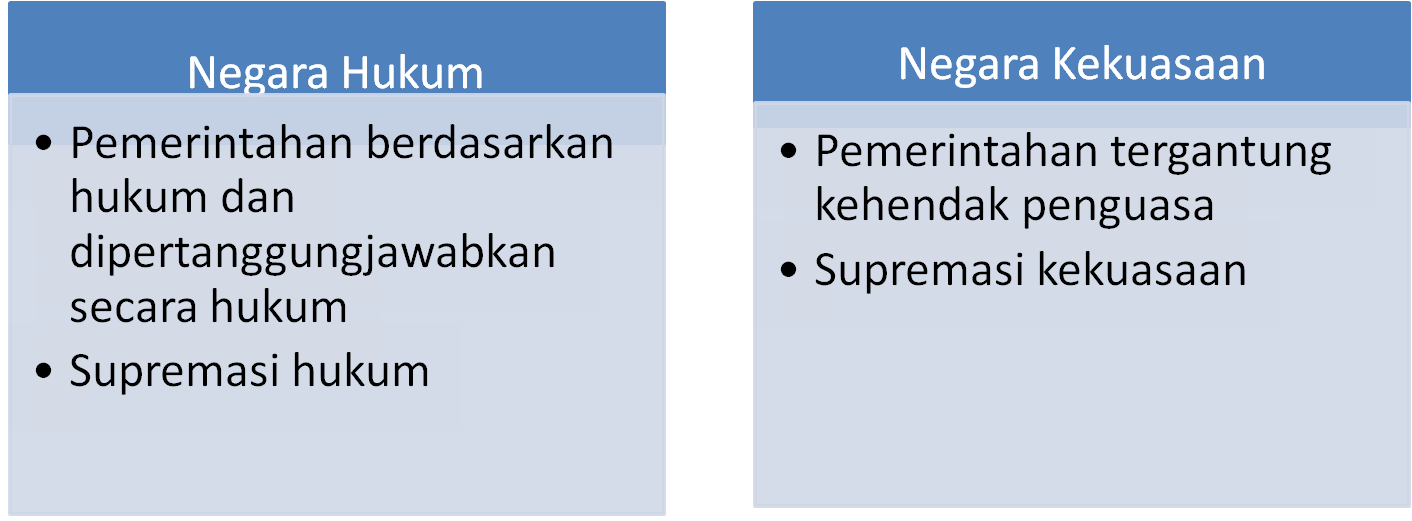 PRINSIP-PRINSIP NEGARA HUKUM
Pengakuan dan penghormatan terhadap HAM;
Pembatasan dan pembagian kekuasaan;
Peradilan yang bersifat independen;
Dibentuknya lembaga peradilan administrasi;
Adanya mekanisme judicial review oleh lembaga peradilan;
Dibuatnya konstitusi dan peraturan perundang-undangan yang mengatur jaminan-jaminan pelaksana prinsip-prinsip tersebut; dan
Pengakuan terhadap asas legalitas atau due process of law dalam keseluruhan sistem penyelenggaraan negara
PRINSIP-PRINSIP NEGARA DEMOKRASI
Kedaulatan di tangan rakyat = lembaga perwakilan
Pemencaran kewenangan = vertikal dan horizontal
Ada mekanisme Check and Balances
Adanya jaminan persamaan dan kesetaraan dalam kehidupan bersama;
Pengakuan dan penghormatan terhadap perbedaan atau pluralitas,
Negara Hukum Demokratis
Negara yang menggabungkan prinsip negara hukum dan prinsip demokrasi.
Demokrasi tanpa pengaturan hukum akan kehilangan bentuk dan arah, sementara hukum tanpa demokrasi akan kehilangan makna. 
Negara hukum yang demokratis: hukum dibangun dan ditegakkan menurut prinsip-prinsip demokrasi. Hukum tidak boleh dibuat, ditetapkan, ditafsirkan, dan ditegakkan dengan “tangan besi”
‹#›
[Speaker Notes: [1]Miriam Budiardjo, Dasar-dasar Ilmu Politik Jakarta: Gramedia, Cet. IX, 1985, hal. 62-63]
Unsur-unsur Negara Hukum:
Julius Stahl 🡪 unsur negara hukum (Rechsstaat)
Perlindungan HAM
Pembagian kekuasaan
Pemerintahan bdsrkn UU
Peradilan administrasi

A.V Dicey -🡪 Unsur Negara Hukum (the rule of law)
Supremasi aturan-aturan Hukum (supremacy of the law)
Kedudukan yang sama dalam hukum (equality before the law)
Jaminan HAM oleh UU/UUD dan keputusan pengadilan
Sistem hukum kontinental (karakternya administratif)
Sistem hukum common law: karakternya judicial
Prinsip2 Negara Hukum
Ten Berge:
Asas Legalitas (wetmatingheid)
Perlindungan hukum
Pemerintah terikat pd hukum
Penegakan hukum
Pengawasan oleh hakim yg merdeka

	Rechtsstaat 🡪 negara yg menempatkan hukum sbg dasar kekuasaan negara & penyelenggaraan kekuasaan negara
Prinsip2 Demokratis
Perwakilan politik
Pertanggungjawaban politik
Pemencaran kewenangan
Pengawasan dan kontrol
Kejujuran dan keterbukaan pemerintahan utk umum
Rakyat diberikan kemungkinan utk mengajukan keberatan
NEGARA HUKUM INDONESIA ?
UUD 1945 ?
Pasal 1 ayat (3): Negara Indonesia adalah Negara hukum.
Pasal 1 ayat (2): Kedaulatan di tangan rakyat dan dilaksanakan menurut UUD.
NEGARA HUKUM DEMOKRASI
Pemerintahan
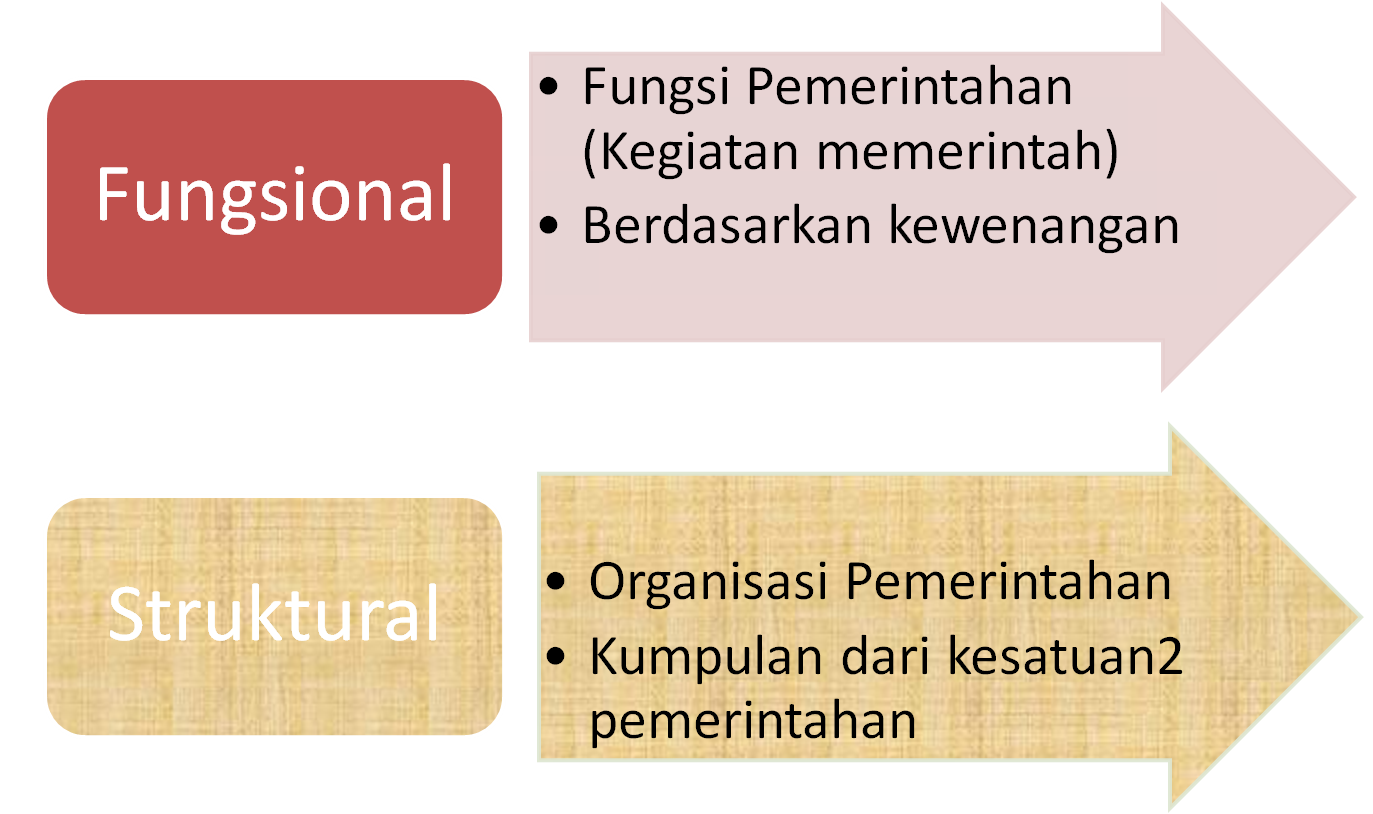